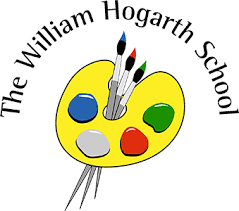 Home Farm Residential
Travel Arrangements
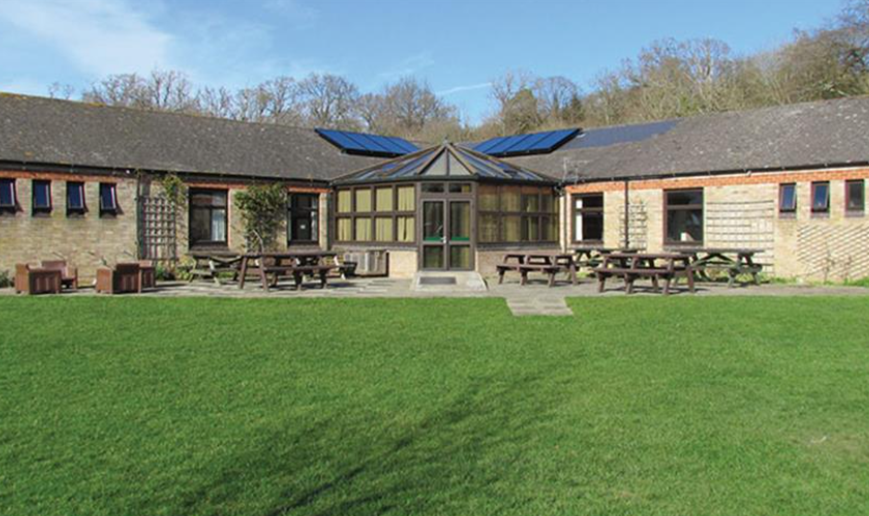 Monday morning
Children to arrive in school at normal time
Coach departs at 1030
Departure point:  Dukes Avenue

Friday afternoon
Coach returns
Estimated arrival time 3.30pm
Dukes Avenue
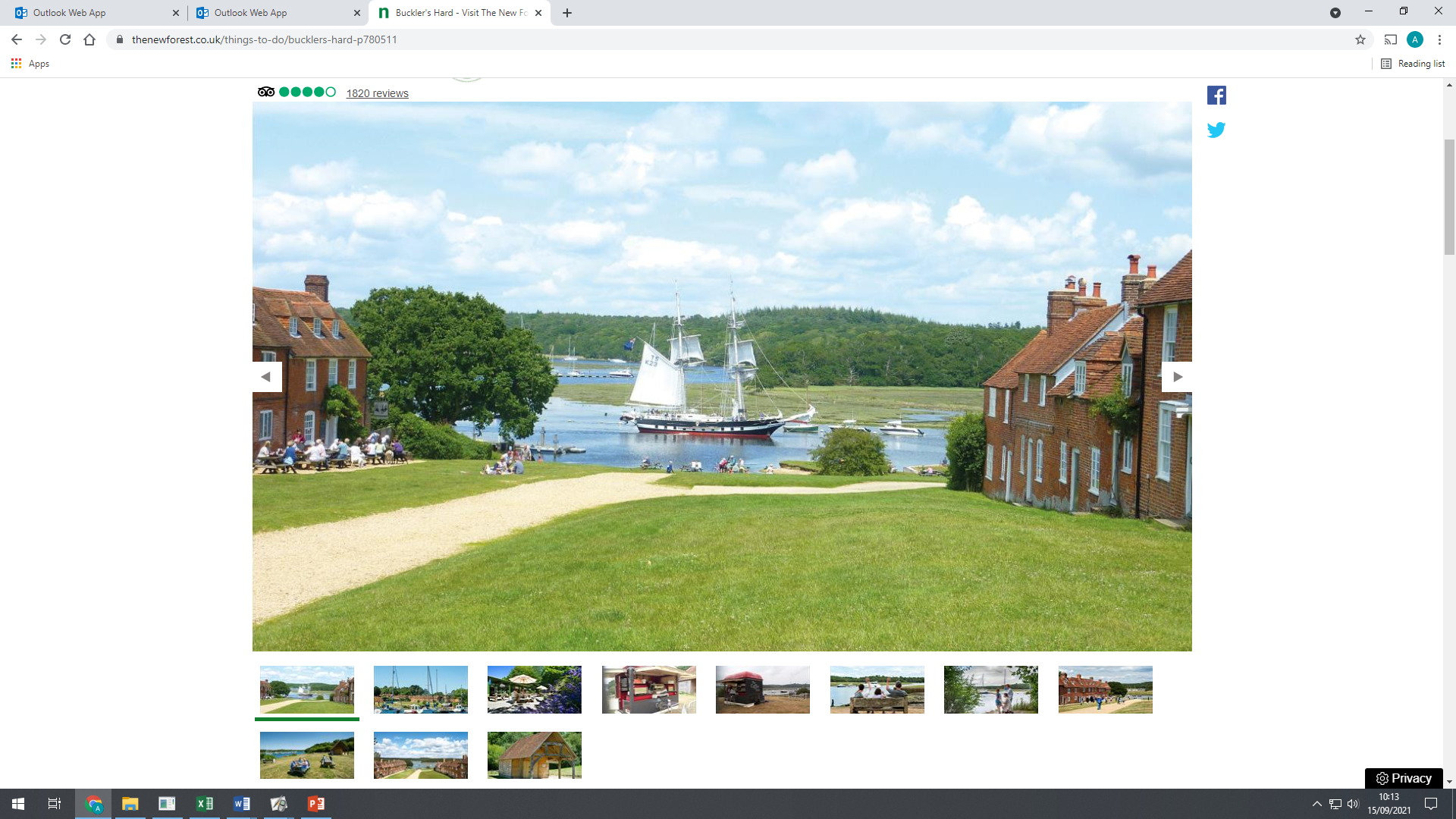 Food & Drink
Example Menu

Breakfast:
Toast
Cereal
Fruit
Croissants
Eggs

Packed Lunch

Supper:
Lasagne
Sweet & Sour
Chicken curry
Bangers & mash
Monday
Breakfast at home
Snack for the coach
Packed lunch from home
Supper at the farm

Friday
Breakfast at the farm
Packed lunch from the farm
Supper at home
Halal & vegetarian options catered for.
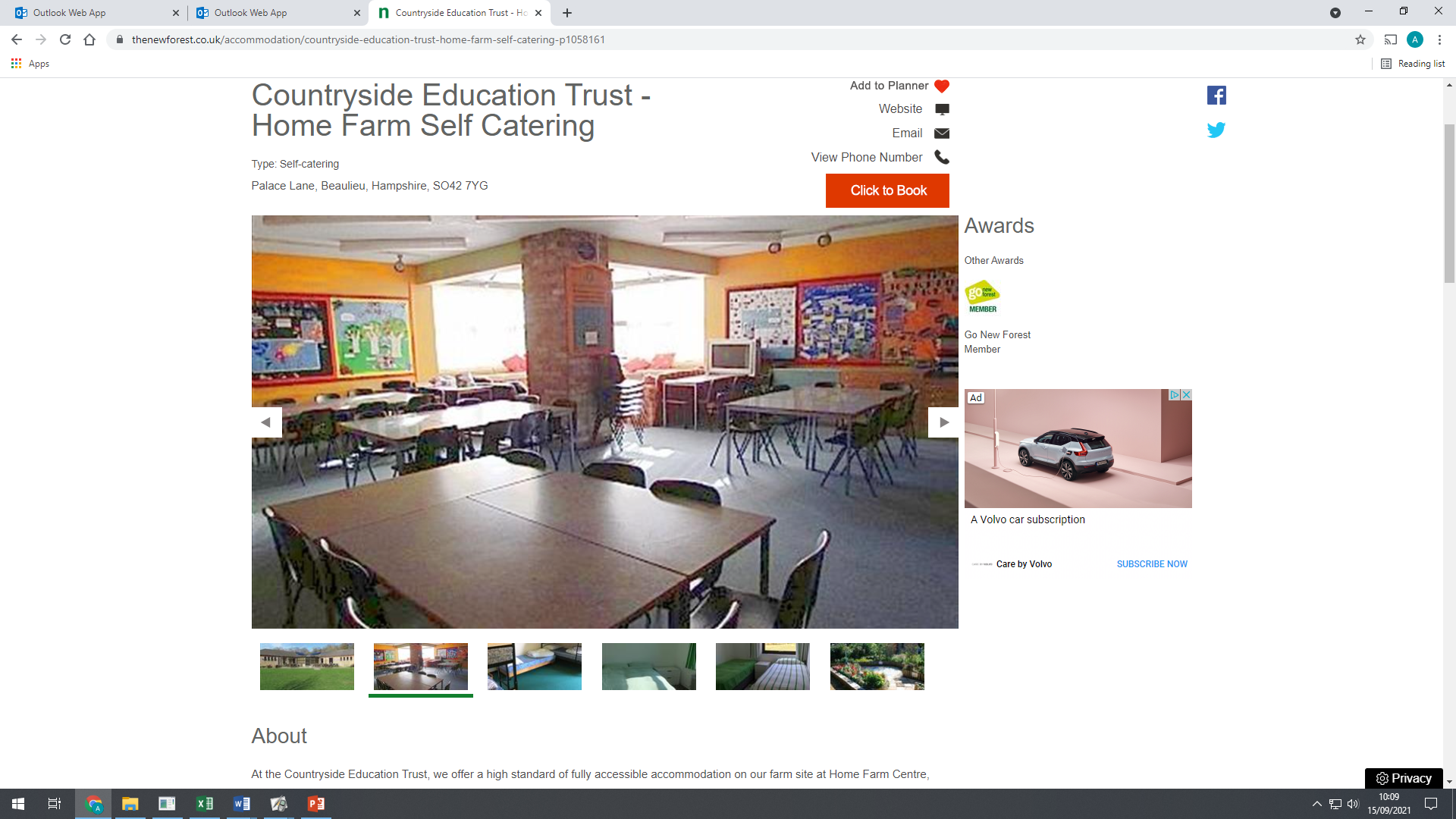 Schedule for the week
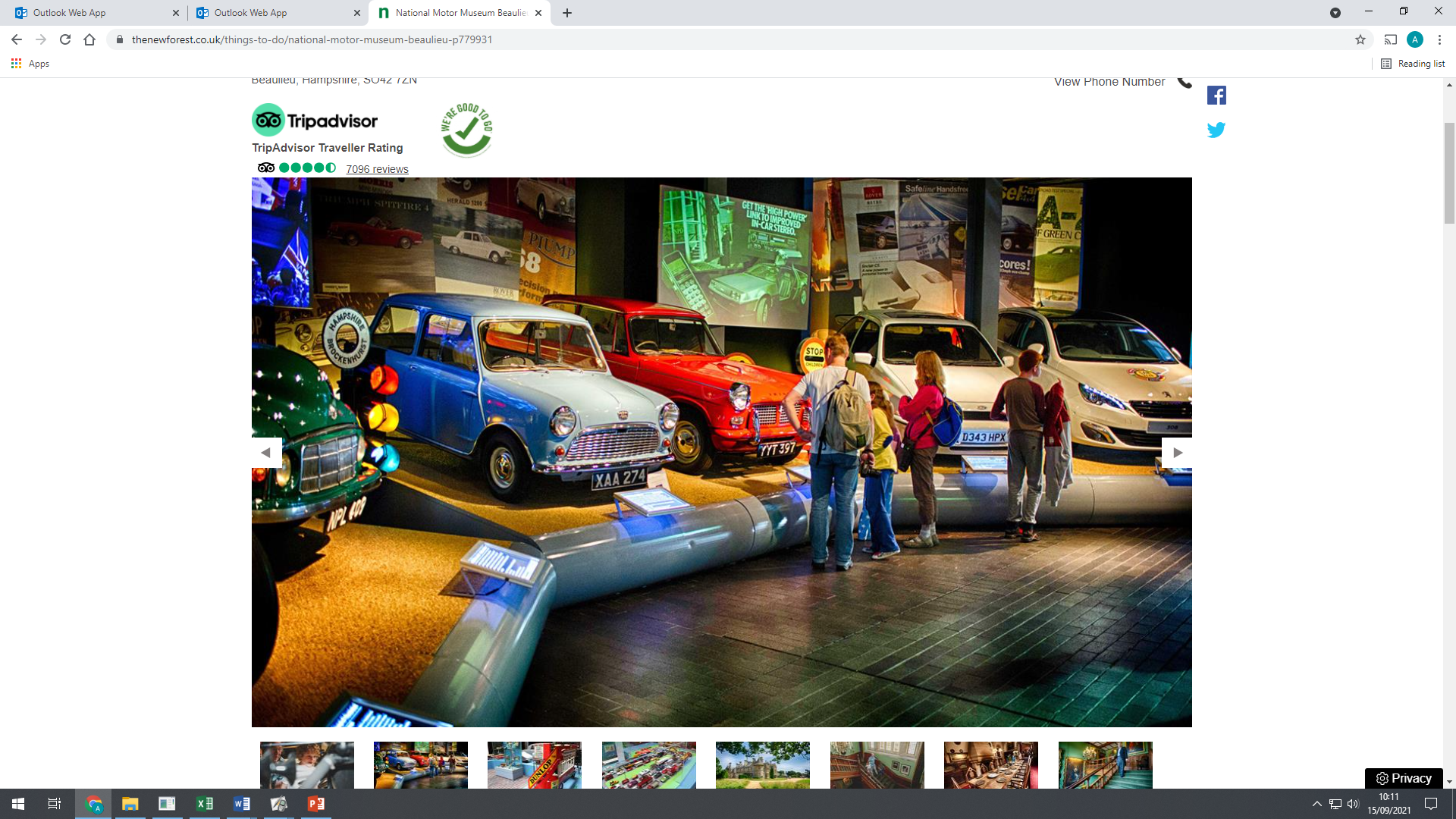 Monday:
Travel
Lunch & settling in
Touring the farm
Nature garden survey

Tuesday:
Buckler’s Hard (Geography)
Stream study
Pond dipping
Wednesday:
Village study (Geography)
Motor Museum 

Thursday:
Shelter building
Orienteering

Friday:
Team building
Travel
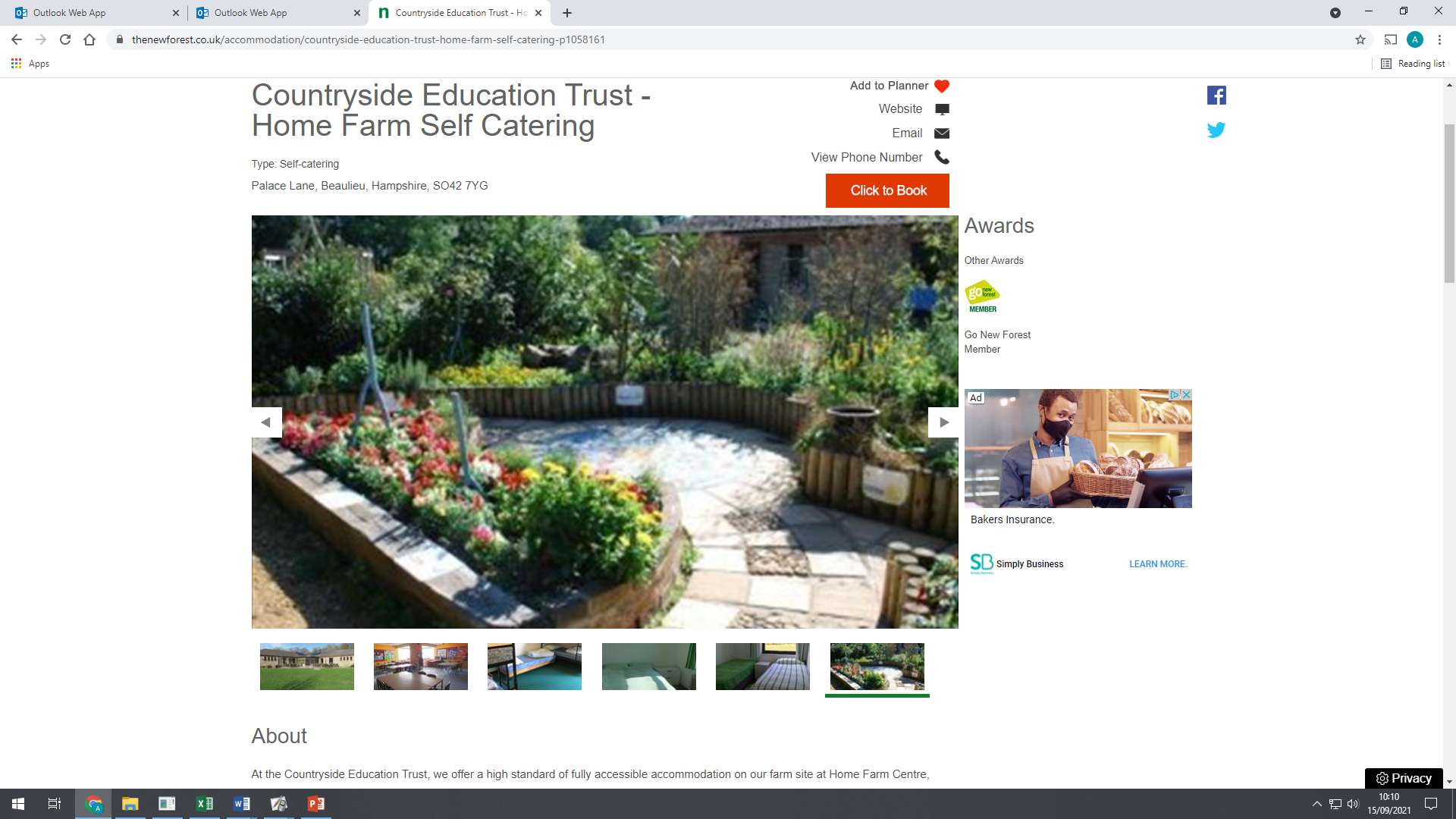 Farm Chores: Every day begins and ends with working on the farm
(Cattle & goats, poultry, veg garden)
Sleeping Arrangements
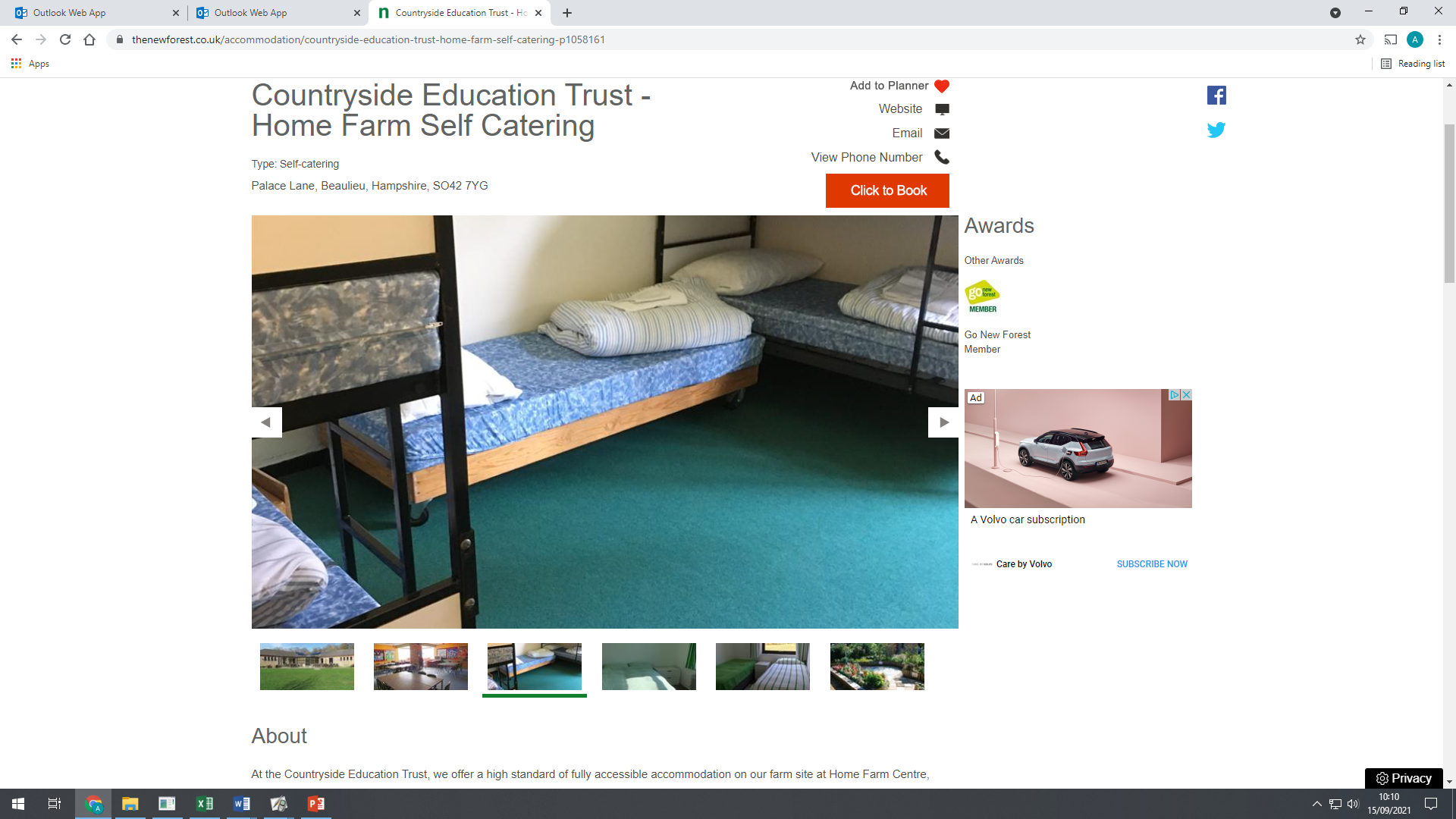 Children organised into rooms of 4 – 6

Boys and girls are separate

Boys and girls have separate bathrooms

Male and female staff sleep in their own rooms
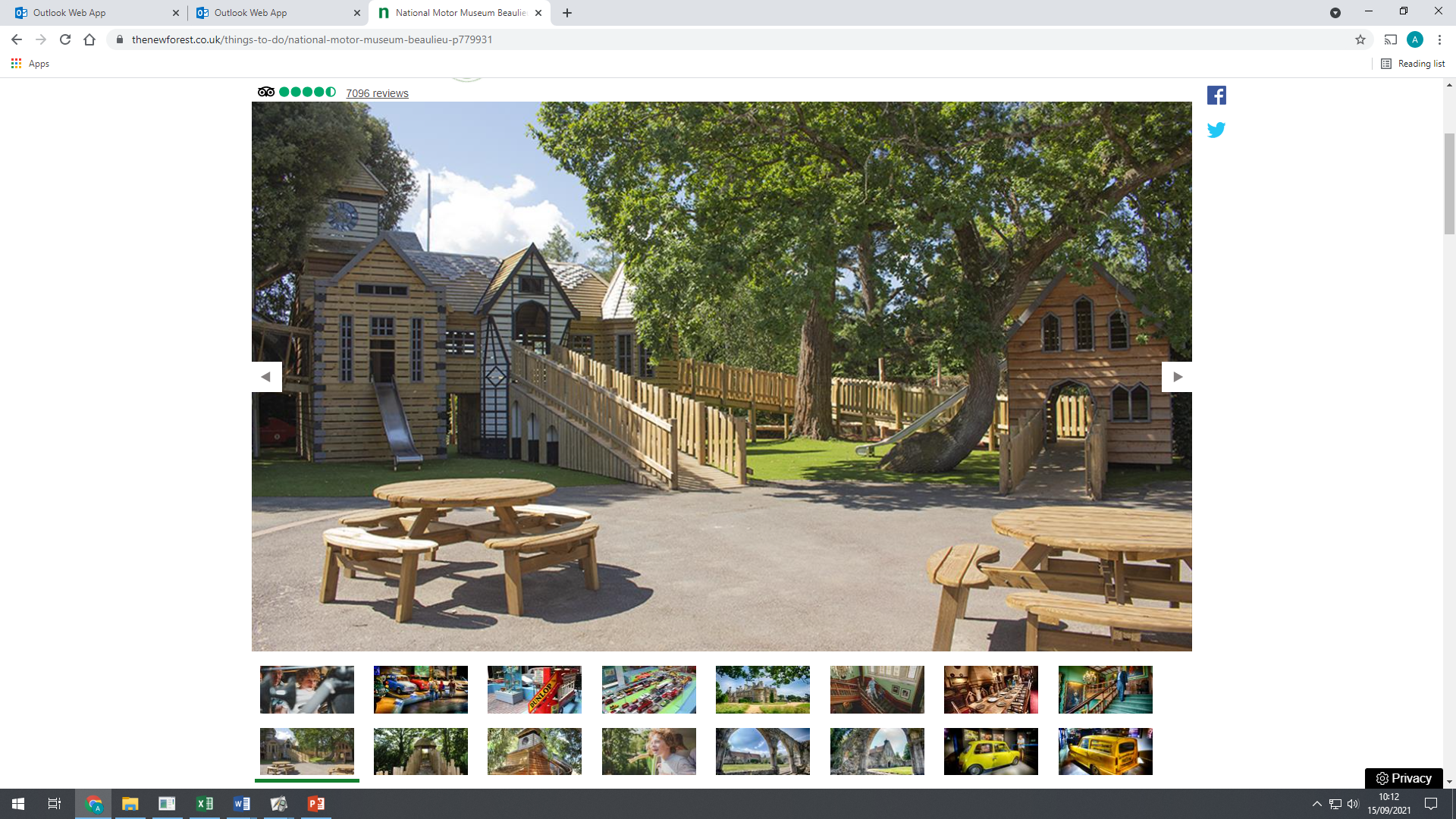 Contact Arrangements
School mobile number will be provided to parents.  This should only be used in emergencies.  Regular updates and photographs will be posted to Twitter.
KIT LIST
Clothing

Slippers / indoor shoes
Outdoor shoes (good for walking)
Wellie boots
Waterproof coat
Gloves / hat
Activity wear (trousers, shirts / t-shirts, sweatshirt, warm jumper / fleece
Old clothes recommended

Underwear!
(Socks , Pants , Vests)

Nightwear
(PJs etc)
Miscellaneous

Disposable camera
BookSmall rucksack for day trips
£10 spending money
Bedding

Bedding is provided by the centre.
If children prefer, they can bring their own sleeping bags & pillow.
DO NOT BUY A SLEEPING BAG ESPECIALLY FOR THE TRIP!

Cuddly toy
Toiletries

Hairbrush
ToothbrushToothpaste
Shower gel
Towel
No mobile phones
No electronic games
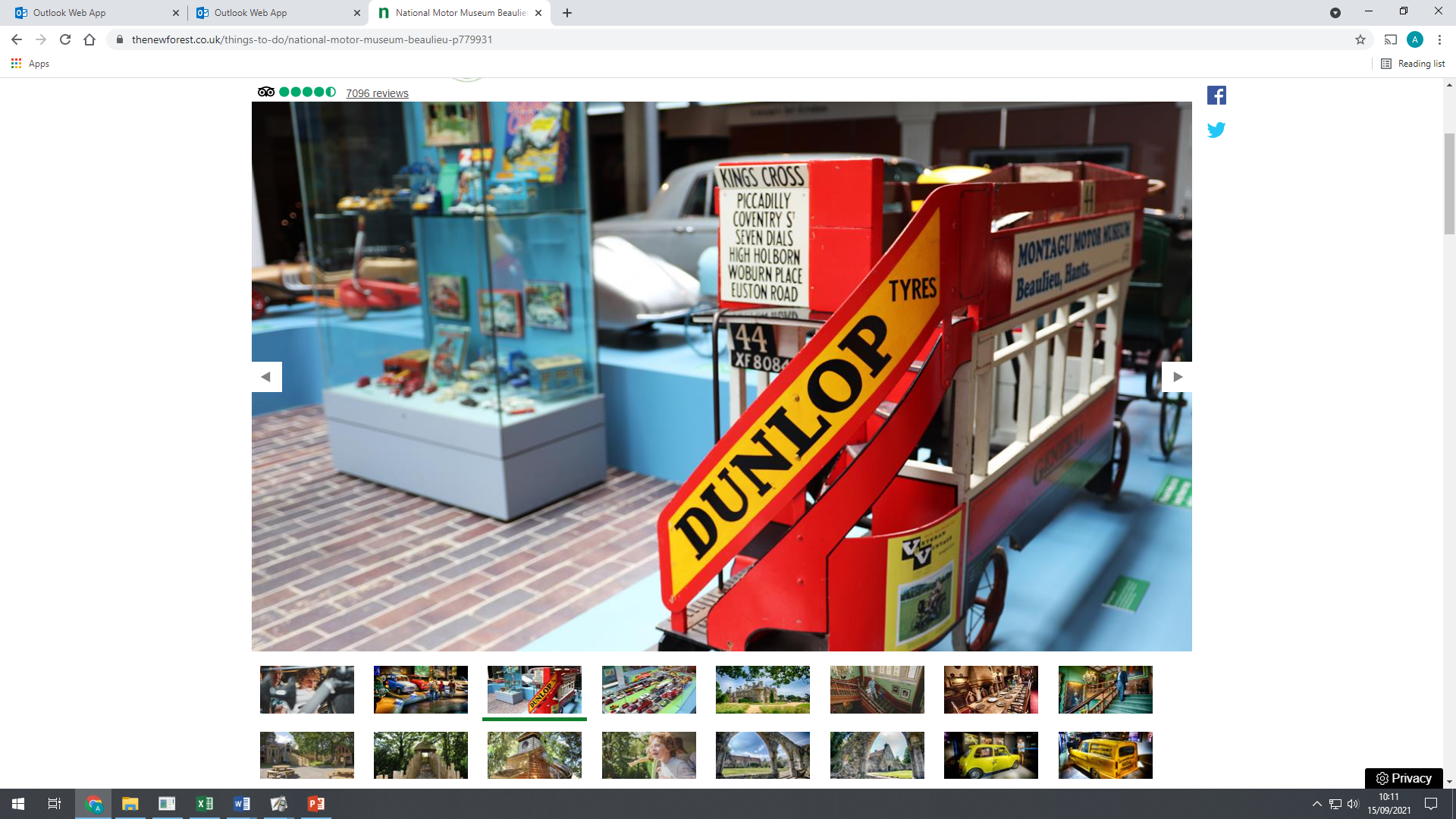